FIGURE 1. Study sample for the analysis of risk factors for incident Alzheimer’s disease, Canadian Study of ...
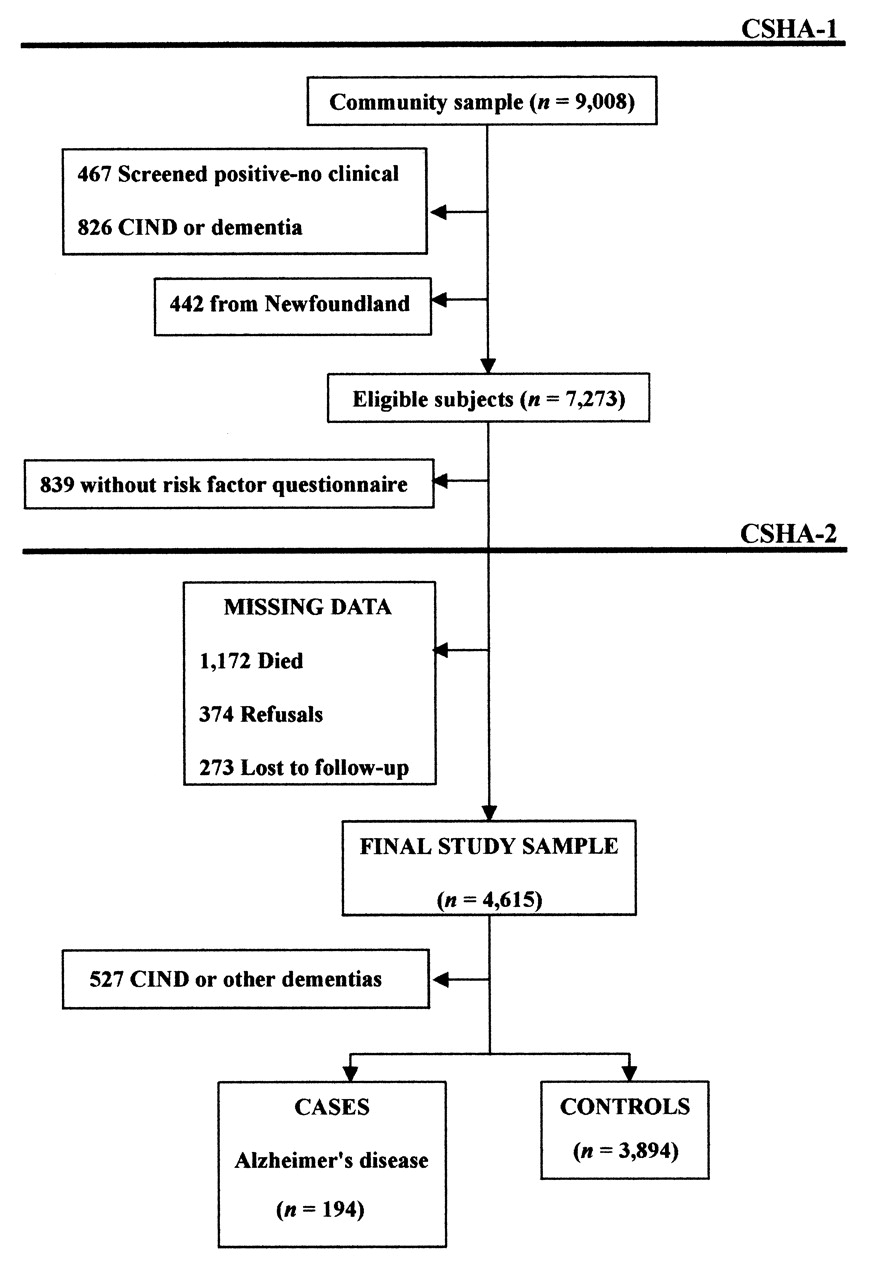 Am J Epidemiol, Volume 156, Issue 5, 1 September 2002, Pages 445–453, https://doi.org/10.1093/aje/kwf074
The content of this slide may be subject to copyright: please see the slide notes for details.
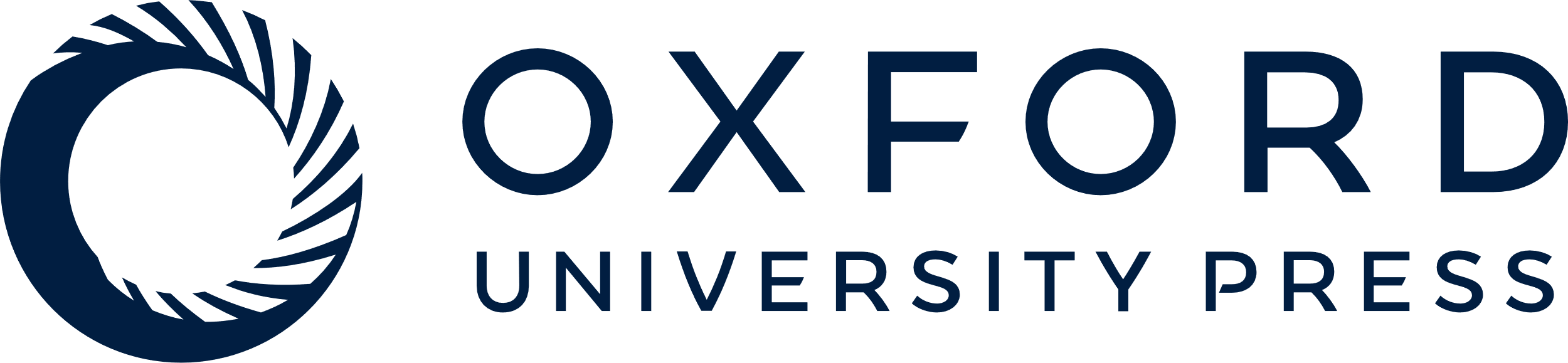 [Speaker Notes: FIGURE 1. Study sample for the analysis of risk factors for incident Alzheimer’s disease, Canadian Study of Health and Aging (CSHA), 1991–1992 (CSHA-1) and 1996–1997 (CSHA-2). no clinical: no clinical examination; CIND: cognitive impairment, no dementia.


Unless provided in the caption above, the following copyright applies to the content of this slide:]